A Net Primary Productivity Algorithm Round Robin (PPARR) for the Arctic Ocean: A brief introduction to the PPARR 5 adventure
Patricia Matrai1, Yoonjoo Lee1, 
Marjorie Friederichs2, and Vincent Saba3
1Bigelow Laboratory for Ocean Sciences
2Virginia Institute of Marine Sciences
3NMFS, NOAA
2nd FAMOS, WHOI, 23-25 October 2013, ylee@bigelow.org, pmatrai@bigelow.org
Previous NASA-funded PPARRs
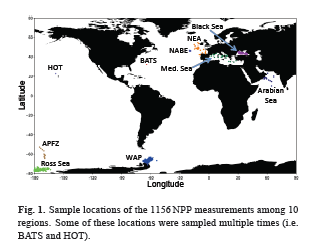 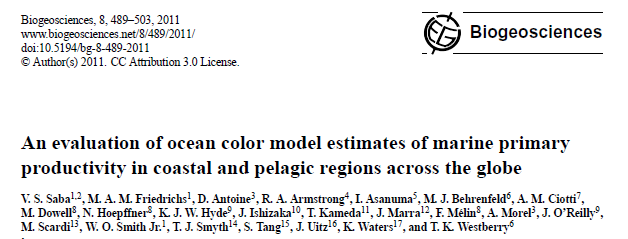 PPARR-3: Ocean color and GCM models; satellite data only
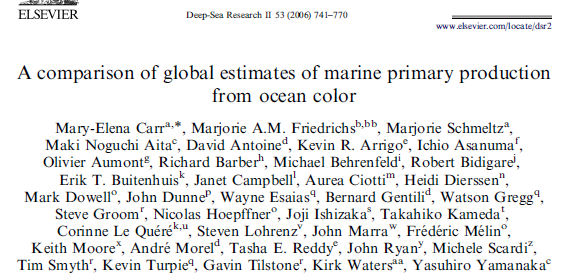 PPARR-4: Ocean color and GCM models; field and satellite data; spatial or temporal resolution
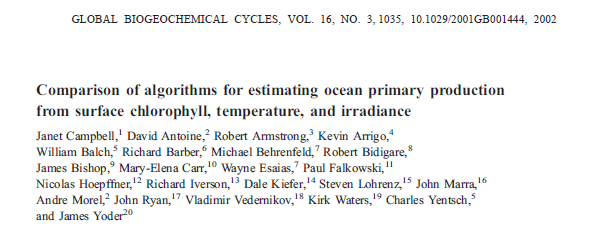 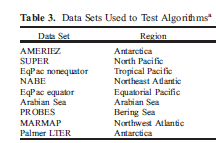 PPARR-1, 2: Ocean color models; field data only
Three empirical estimates of Arctic annual, regional, integrated PP…
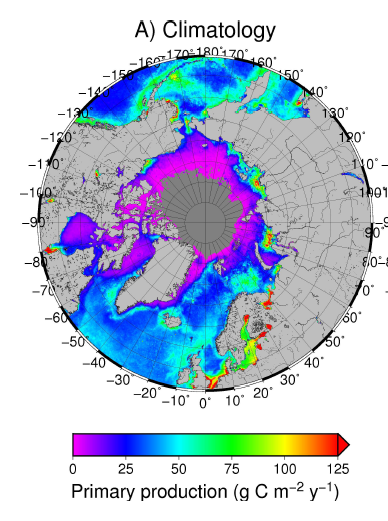 80
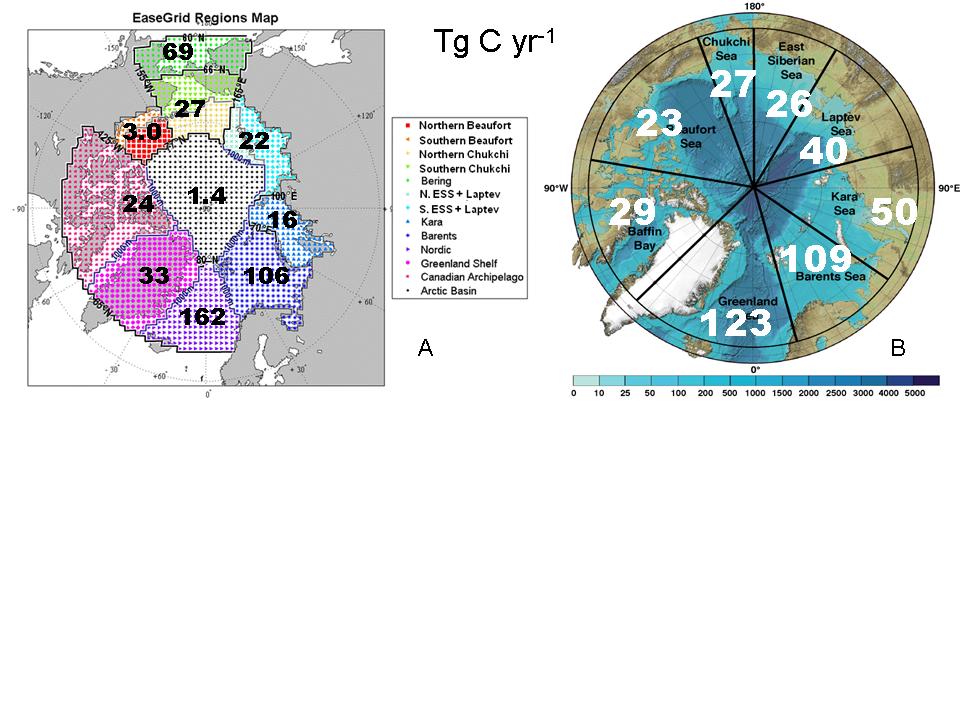 8
20
8
29
156
50
34
46
166
Combining in situ PP historical measurements, in situ chlorophyll-derived PP and satellite-derived PP (1998-2007). An arctic-specific empirical algorithm was used for the satellite derivations. Note that the Arctic Basin is separated [Hill et al. 2013].
Satellite-derived PP (1998-2009) . A polar algorithm was used for the satellite derivations. Note that the Arctic Basin is included in each of its individual regions [Pabi et al. 2008; Arrigo and Dijken 2011].
Satellite-derived PP (1998-2010) . Different algorithms were used for the satellite derivations. [Bélanger et al. 2013].
Changing!
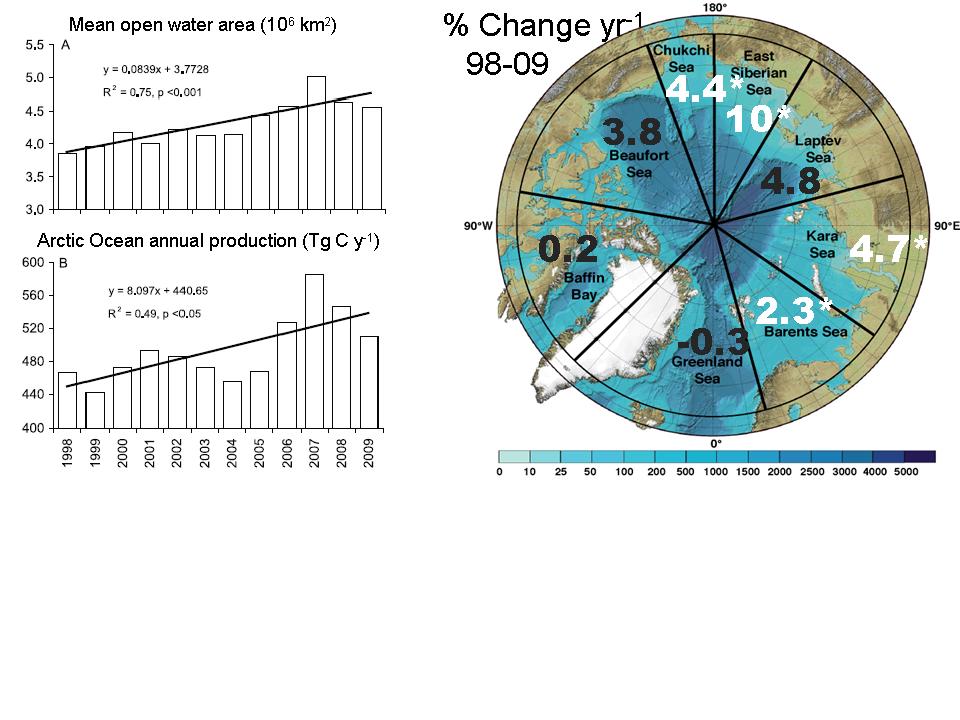 Regional % change in annual production per year (1998-2009), estimated from remotely-sensed parameters. White, starred numbers indicate a significant change. Blue scale bar indicates depth (m) [Arrigo and Dijken 2011]
Pan-Arctic mean open water area and annual production increasing trends in the Arctic Ocean (1998-2009), estimated from remotely-sensed parameters [Arrigo and Dijken 2011]
An AOMIP/FAMOS experiment:Recent ocean model estimates(and the underlying controls)
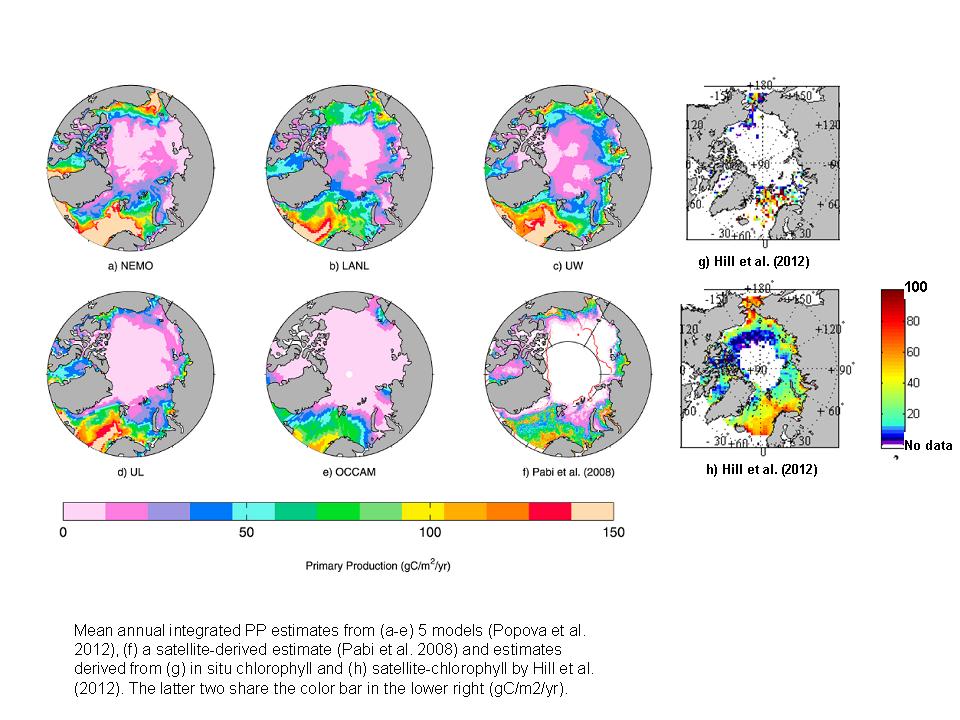 Nutrients?
MLD?
Hill et al. 2013
Popova et al. 2012
Mean annual integrated PP estimates from (a-e) 5 models [Popova et al. 2012], (f) a satellite-derived estimate  and estimates derived from (g) in situ chlorophyll and (h) satellite-chlorophyll by Hill et al. [2013] . The latter two share the color bar in the lower right (gC/m2/yr).
2nd FAMOS, WHOI, 23-25 October 2013, ylee@bigelow.org, pmatrai@bigelow.org
ESMsin the Arctic:CMIP5 simulation for 2100
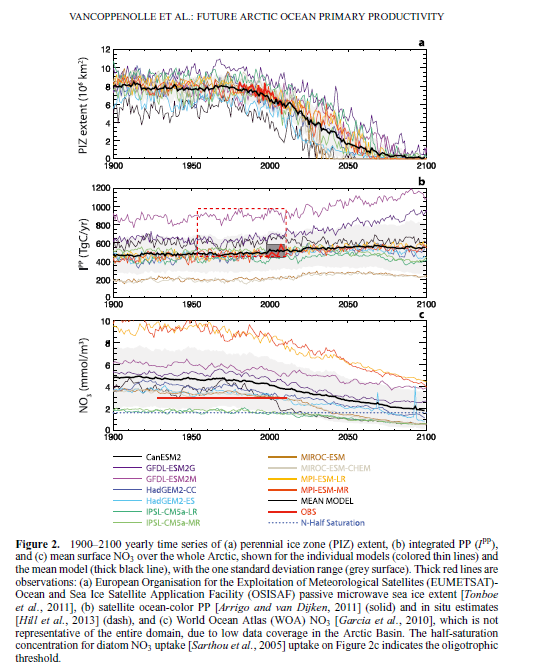 (2013)
Ice
Integrated PP
Stratification index -> NO3
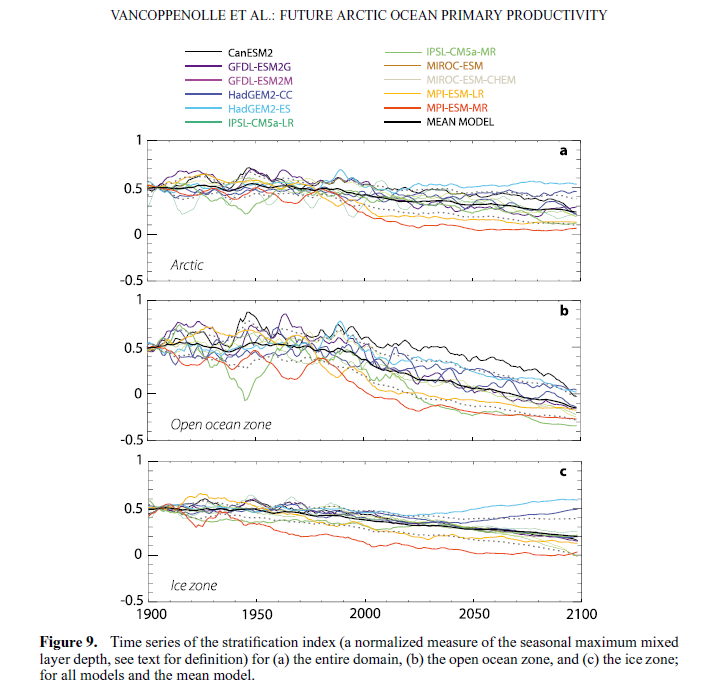 Surf. NO3
2nd FAMOS, WHOI, 23-25 October 2013, ylee@bigelow.org, pmatrai@bigelow.org
PPARR-5 Arctic Ocean Strategy
Compilation, quality control, and characterization of field and remotely-sensed data: Now
Over the next 2 years:
0-D  and 1-D biological or biogeochemical; ocean color; phys-biol coupled ocean; GCM; ESM models to be invited 
Statistical analyses of the observed and modeled NPP
Feedback and iterations with the modelers on model performance
Inter-model comparisons of Arctic NPP historical and future projections
2nd FAMOS, WHOI, 23-25 October 2013, ylee@bigelow.org, pmatrai@bigelow.org
Ah! An appeal for data…
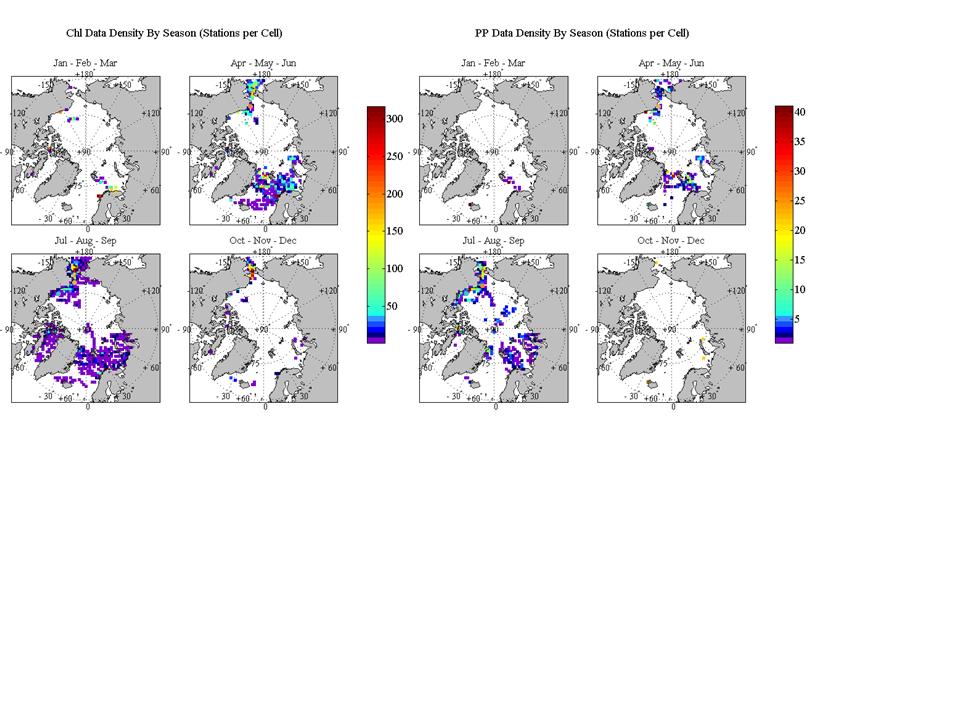 ARCSS-PP: Spatial and seasonal distribution of in situ data of chlorophyll a (Chl) and PP data in the Arctic Ocean, 1954-2007. Color scale indicates the number of data points in each grid cell [Matrai et al. 2013]. Also ARCSS-NUT for nutrients [Codispoti et al. 2013].
Since 2007, additional data available from or collected by CASES, CFL, Korean expeditions, Chinese expeditions, ATOS-1, MALINA, ICESCAPES, NAACOS, ??? Let us know!
2nd FAMOS, WHOI, 23-25 October 2013, ylee@bigelow.org, pmatrai@bigelow.org
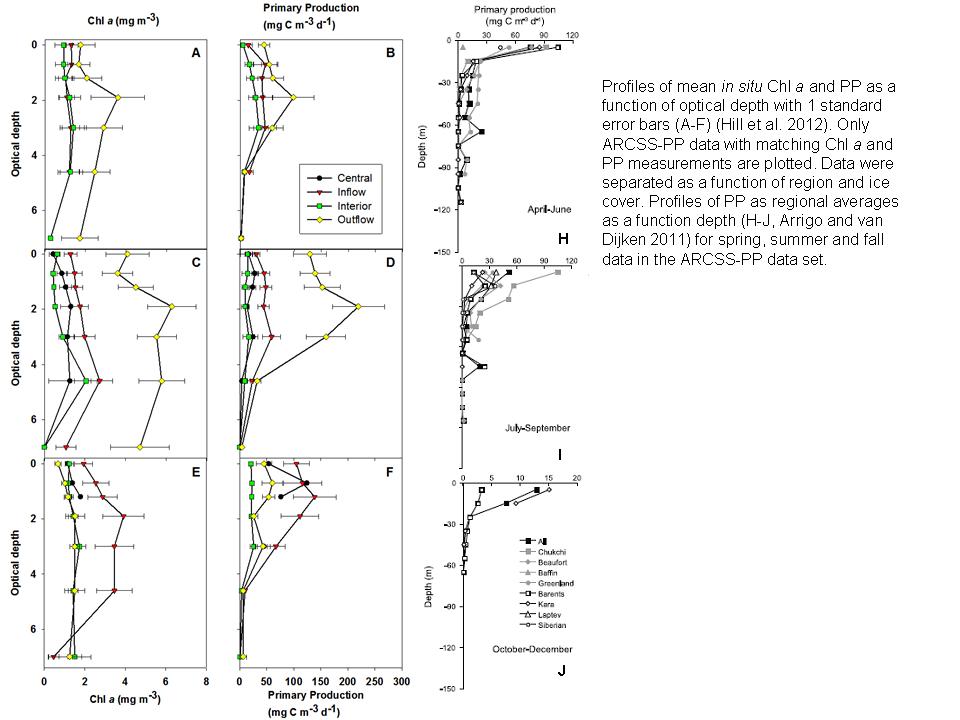 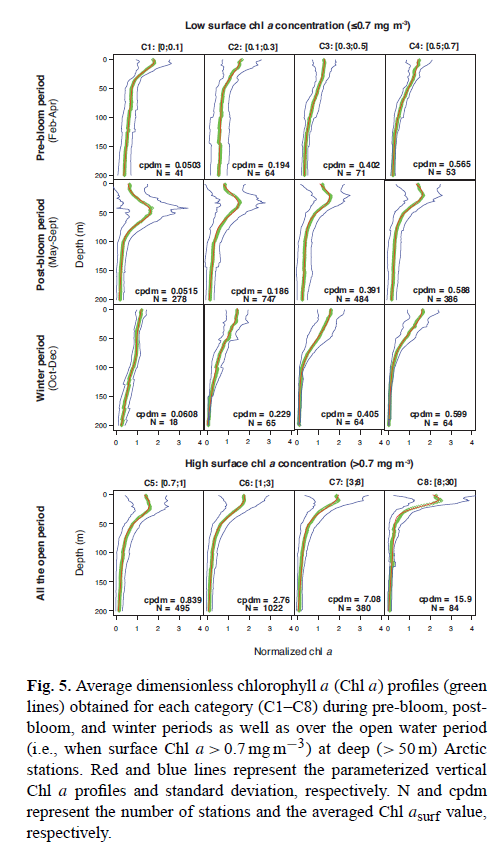 Profiles of mean in situ Chl-a and PP as a function of optical depth with 1 standard error bars (A-F) .
 
Profiles of PP also shown as regional averages as a function of depth [H-J] for spring, summer and fall data in the ARCSS-PP data set. Only ARCSS-PP data with matching Chl-a and PP measurements are plotted.
Special Arctic Ocean issues for PPARR, or not…
>60% ice cover
30-60% ice cover
<30% ice cover
Arrigo & Dijken 2011
Hill et al. 2013
Ardyna et al. 2013
2nd FAMOS, WHOI, 23-25 October 2013, ylee@bigelow.org, pmatrai@bigelow.org
Building from PPARR-4: Understanding NPP simulations
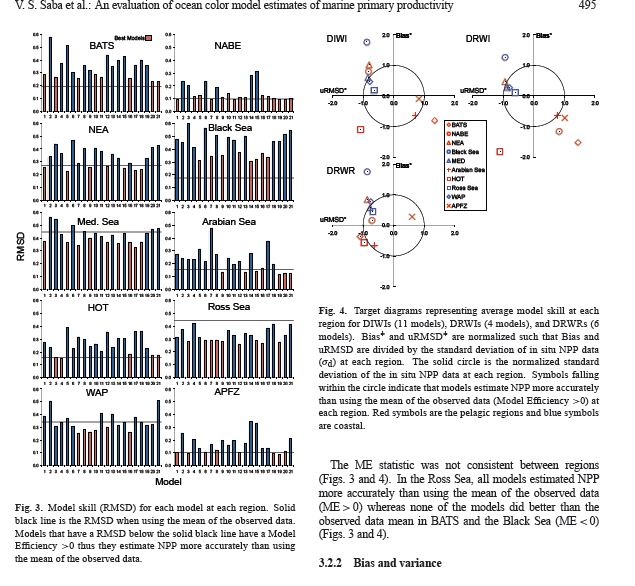 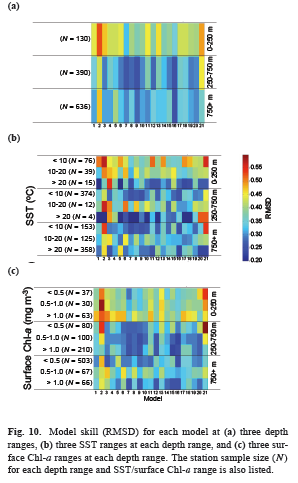 Saba et al. 2011
2nd FAMOS, WHOI, 23-25 October 2013, ylee@bigelow.org, pmatrai@bigelow.org
PPARR-5 Arctic Ocean Strategy
0-d and 1-d biological and biogeochemical; ocean color; phys-biol coupled ocean; GCM; ESM models are invited 
Open to new questions arising from FAMOS discussions
Please contact Yoonjoo Lee (ylee@bigelow.org) or Paty Matrai (pmatrai@bigelow.org) 
for details.
We’ll contact you in early 2014!